Boy Scout Roundtable
November 10, 2016

1775 Birth of the U.S. Marine Corps 
1969 Sesame Street debuts
1975 Edmund Fitzgerald sinks in Lake Superior  
1964 McNamara says that U.S. has no plans to send combat 	troops to Vietnam
TONIGHT
THIS MONTH:

Cyberbullying 
Cyberbullying 
PLC Meetings
Cyberbullying
Cyberbullying
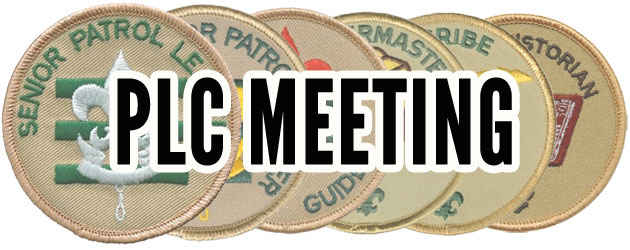 PLC Meetings
PLC Meetings
BSA: The patrol leaders' council is made up of the senior patrol leader, who presides over the meetings; the assistant senior patrol leader, all patrol leaders, and the troop guide. The patrol leaders' council plans the yearly troop program at the annual troop program planning conference. It then meets monthly to fine-tune the plans for the upcoming month.
Boy Scouts is "Boy-Led." The Patrol Leaders' Council (PLC), not the adult leaders, is responsible for planning and conducting the troop's activities. 
BUT……The Scoutmaster provides direction, coaching, and training that 
	empowers the SPL with the skills he will need to lead his troop. 
Anybody Else????
Scribe ,Instructors, Quartermaster, Librarian, 
Historian, Chaplain Aide, Bugler, etc.
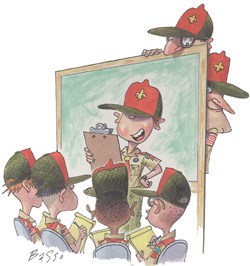 PLC Meetings
To make things happen for the troop you need to build four components:  structure, content, planning and preparation:

Structure – The framework of your plan. This may be a schedule or something similar. 
Content – What the Scouts will be doing. It may be cooking or pioneering or how to start a fire. The content fills the structure. 
Planning – Once you have the structure and the content sorted out you plan by determining who is going to be responsible for making things happen. It’s a lot like who plays what position on a team. 
Preparation – Once the plan is set whoever is responsible for a part of the plan needs to prepare. It’s not good enough to simply know who is going to do what, you also have to assure yourself that they are prepared to do it.  
	
Is it really that simple? Yes and no.
PLC Meetings
Poor PLCs are usually a combination of lack of both training and empowerment.
Training is one of the never-ending needs in Scouting. Each young leader should receive a detailed list of tasks geared to both his position and abilities. He also needs to understand that because he is a member of the troop leadership, his ability to function affects every member of the troop.
Lack of empowerment is the other impediment to an effective and enthusiastic PLC. Well-meaning adults who won’t stand aside and let the Scouts do the Scouting can short-circuit the PLC’s ability to develop and demonstrate leadership.
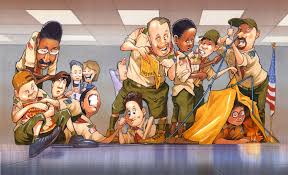 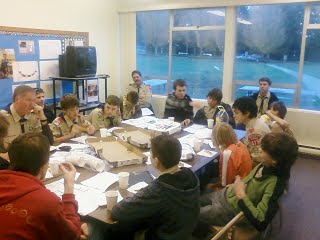 PLC Meetings
Special PLC meetings can also be held at other times, such as when there is important new information for the troop, or when an upcoming event or outing requires more meetings. 
Remember that 11-year-olds retain only a limited amount of information. For an important event like a weekend camp-out, give the patrol leaders just enough information at each PLC meeting to get them to the next meeting, then the next, and so on.

Where to hold the meeting?  Always at the unit meeting location?
A pizza parlor
Someone's house
The scoutmaster’s house
A local park/picnic shelter
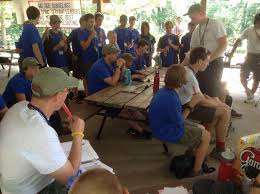 Enthusiasm makes good meetings – good meetings make them enthusiastic – 

Next Meeting:
 December 8
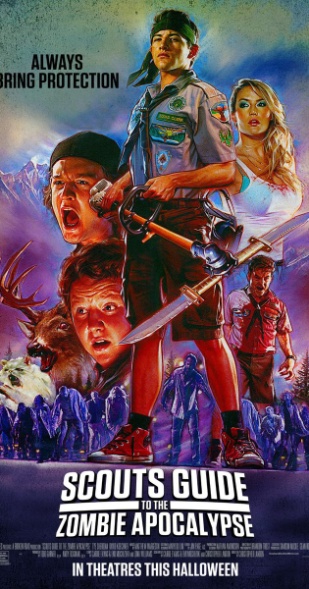 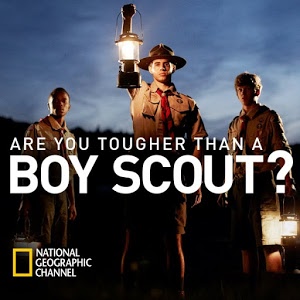